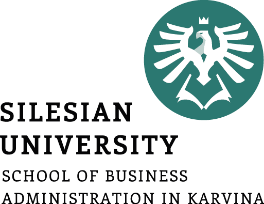 Logistics
-
Introduction to the issue
Part 2
The aim of this lecture is to get  acquainted with goals and methods of logistics, types of logistics, its organization and supply chain
.
Šárka Čemerková
guarantor and lecturer
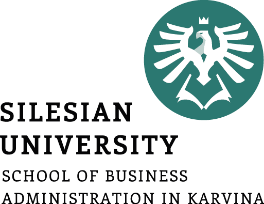 Logistics
-
Introduction to the issue, Part 2
Goals of logisticsLogistics methodsClassification of logisticsRole of logistics in the companyOrganization of logisticsSupply Chain
.
Structure of the lecture
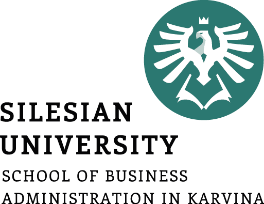 Goals of Logistics

derived from whole-company goals
basic goal: optimal satisfaction of customer needs:
supplies and other customer services must be performed at the required level with minimal costs
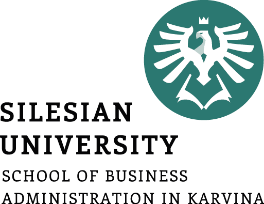 fulfillment of the basic goal can be monitored from two points of view:
Performance goal: to deliver the required items in the right quantity, type and quality at the right place and at the right time
Economic goal: to provide the required services at minimal costs
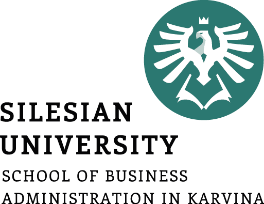 internal logistics goals: 
reduction of transportation, handling, storage, production, stock and management costs
reduction on of the amount of capital tied up in stocks and in the technical means of the logistics system
external logistics goals:
sustaining or increasing sales volume and market share
short delivery times 
high completeness and reliability of supplies 
sufficient flexibility of the company
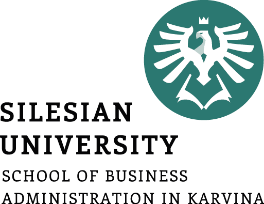 Methods of logistics

interdisciplinary science 
based on system theory, technical cybernetics, stochastics, mathematical programming and decision theory
logistics master knows a number of methods that are commonly referred to as logistics (although they were not developed within logistics and used solely to solve logistics tasks)
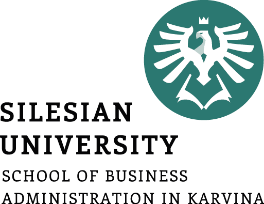 Basic methods used in logistics:
analytical methods:
system analysis
ABC analysis
value analysis
cost-benefit analysis, etc.
mathematical methods of operational analysis:
mathematical and especially linear programming (cutting plans, distribution problem, transport problem, etc..)
queuing theory
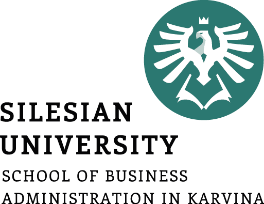 Methods of network analysis and graph theory:
CPM
Pert
MPM
Gantt diagram, etc.
Simulation methods
especially in the area of stock management
Forecasting methods
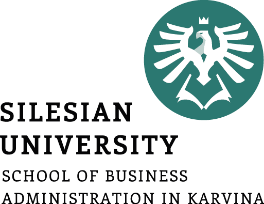 Special logistics methods:
Just in Time (+ Kanban)
centralization of warehouses
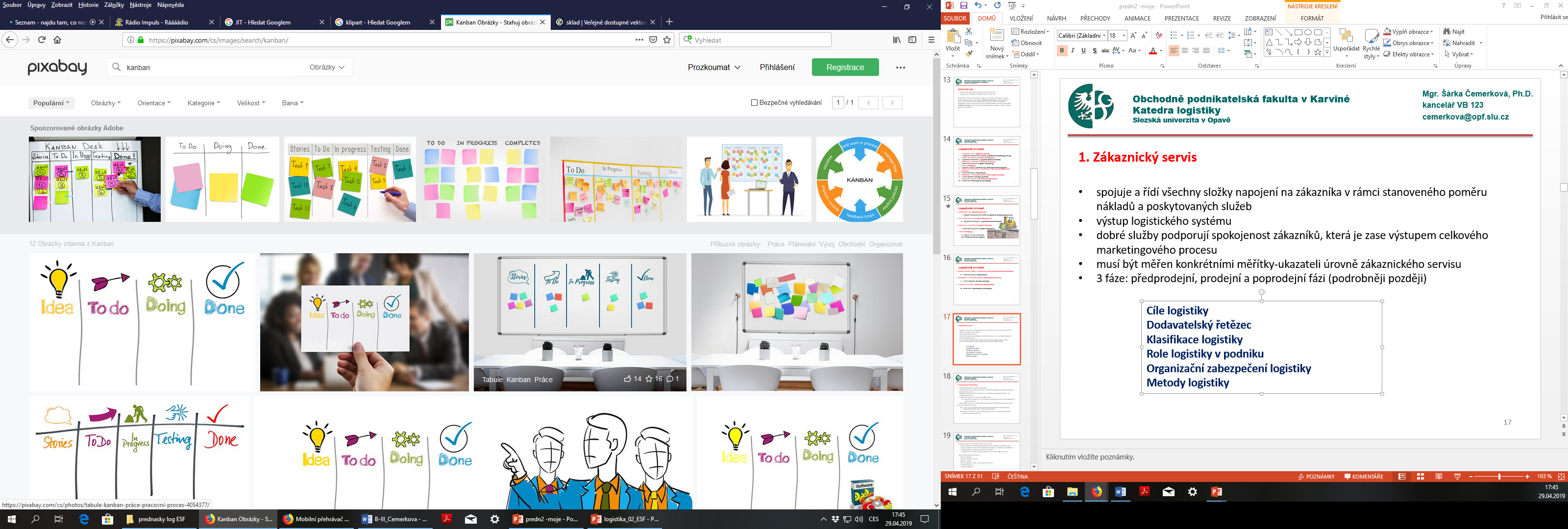 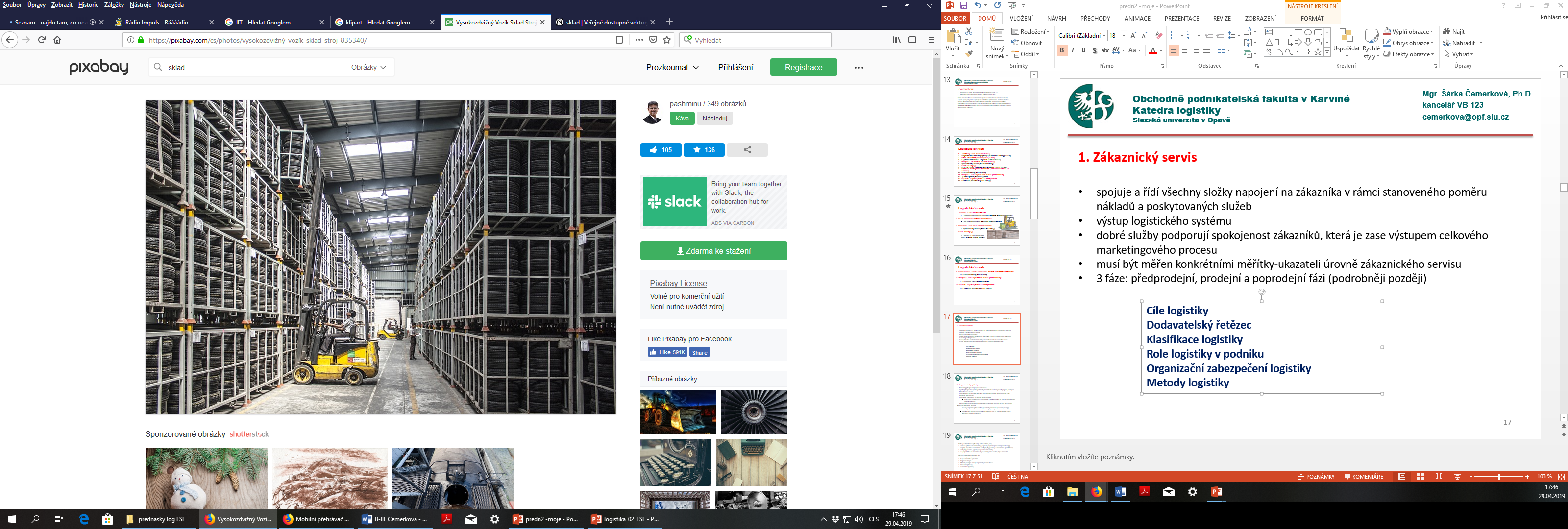 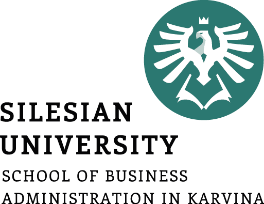 Classification of Logistics

By problem levels:
Macro-logistics
Meta-logistics
Micro-logistics
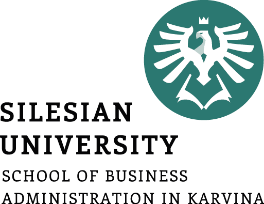 Macro-logistics

deals with global aspects of logistics in terms of national economy, regions, but also higher territorial units
high degree of aggregation and macroeconomic aspects of investigation are applied
main areas of interest are the issues of international transport, international and global integration of production capacities, transport, communications, duty, national or international legislation on transport and environmental impact
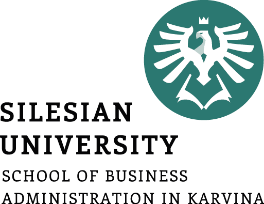 Meta-logistics 

operates in the area of supplier-customer relations
includes the sphere of raw material suppliers, distributors, customers, transport activities, intermediate warehouses and cooperation of logistics companies within temporary or permanently established logistics companies
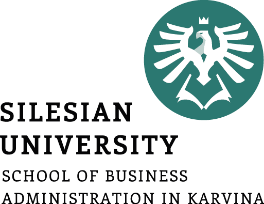 Micro-logistics
 
deals with the application of technical, economic, information and decision-making methods in the management of flows of materials, goods and services within the company
if it is interconnected with meta-logistics, the external relations of the company are also taken into account and the company logistics acts as a comprehensive and systemic discipline
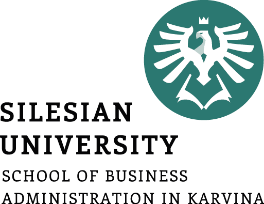 2. By activities:
production logistics
business logistics
procurement logistics
distribution logistics
storage logistics
transport logistics
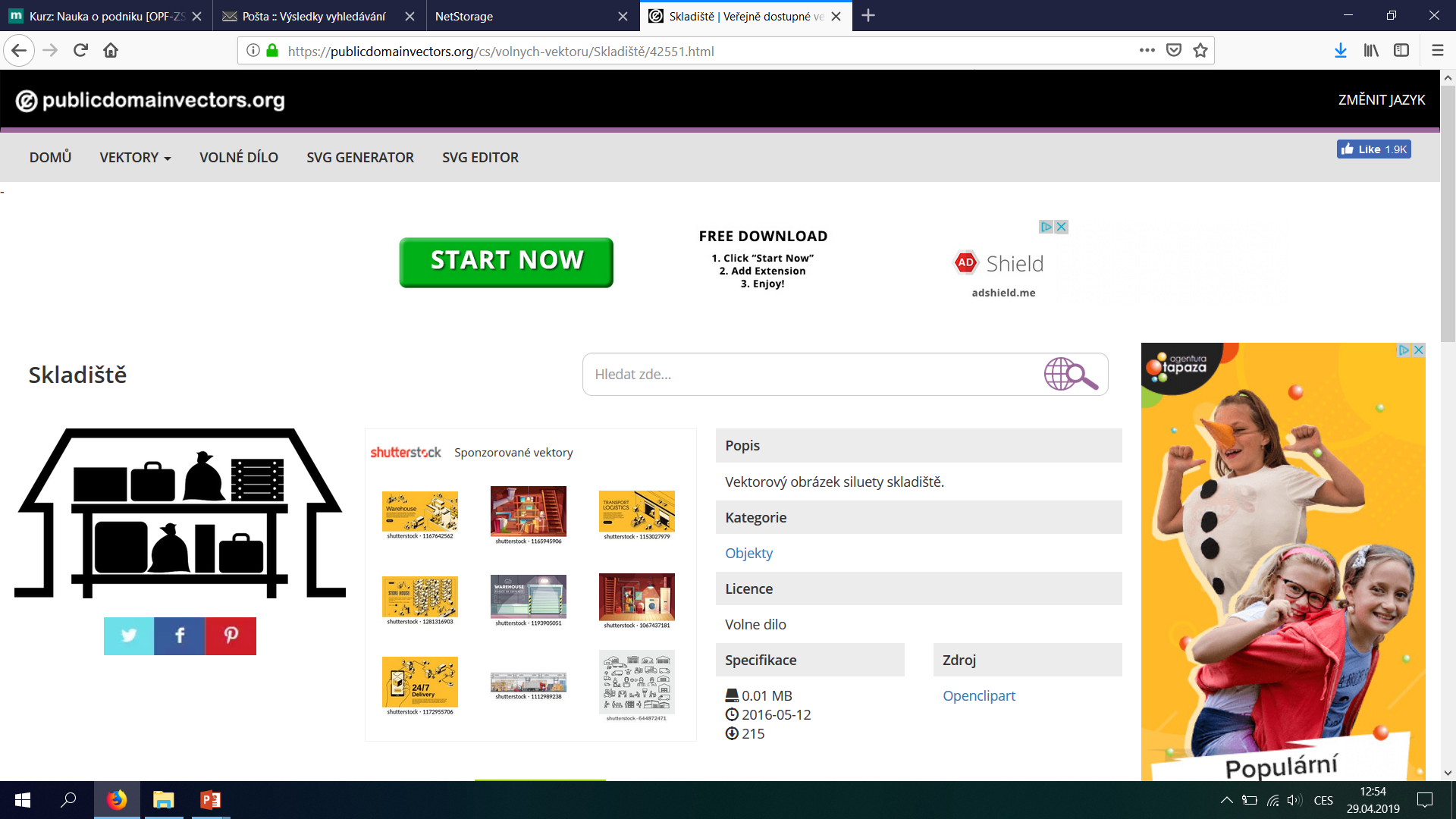 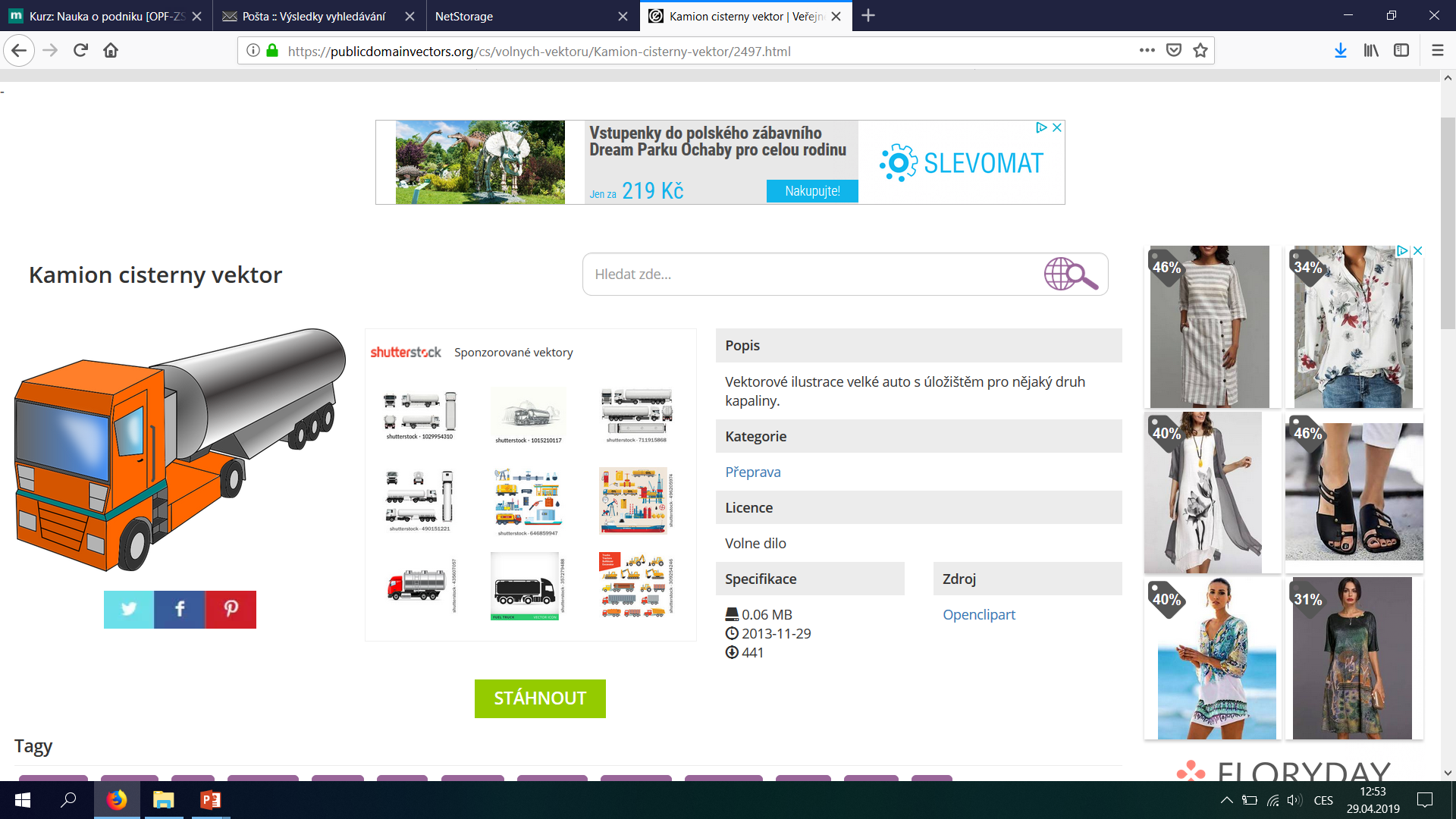 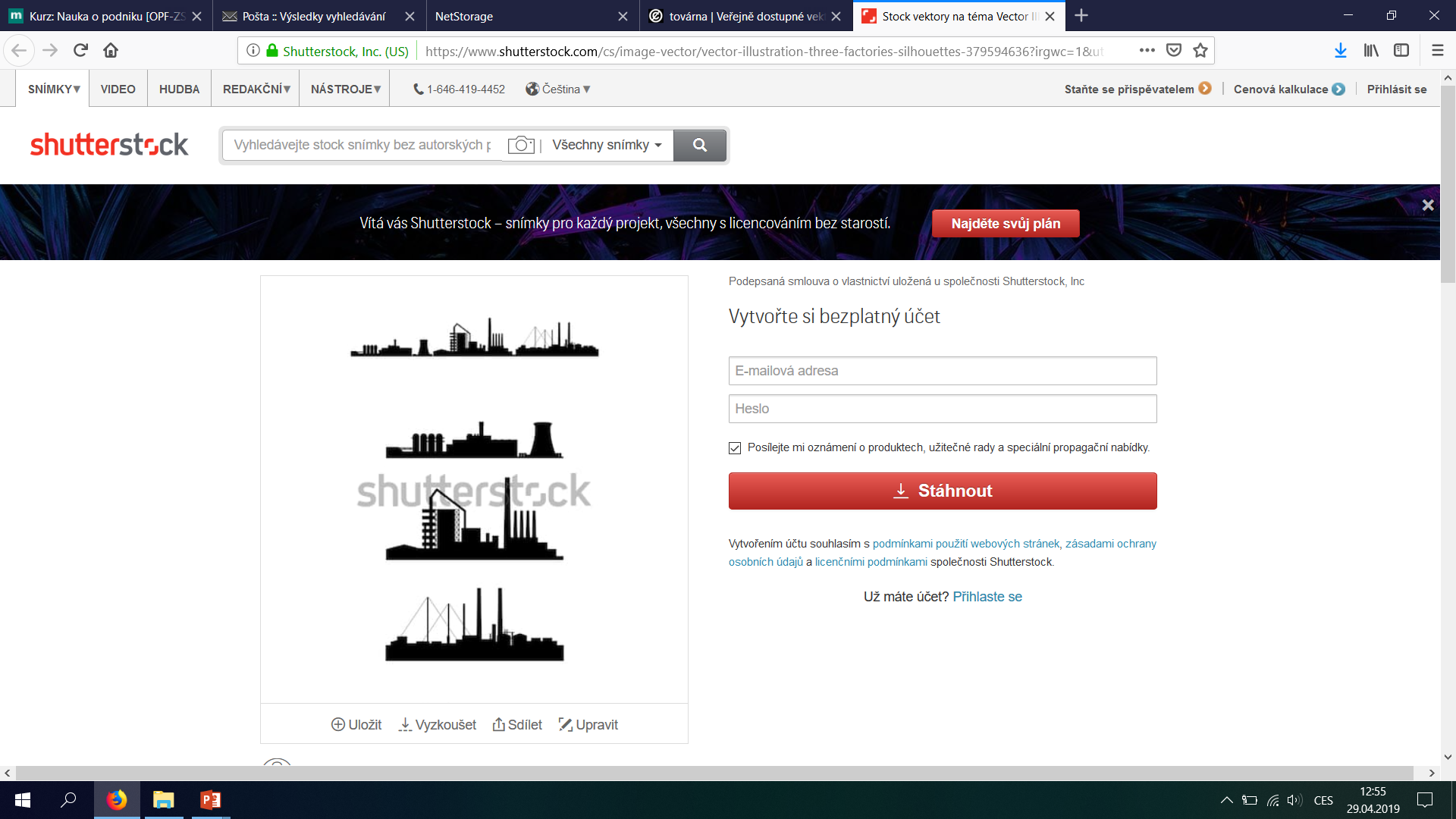 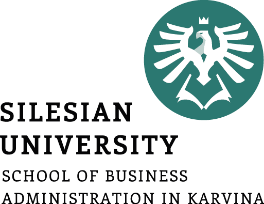 Role of logistics in economy and business

Why to introduce logistics into the company: 
pressure of competition in the market
shortening innovation times
lack of raw materials
explosion of marketing costs
limited finances of economic entities
loss of market share: searching for and entering new markets
inflation, increasing the riskiness of capital
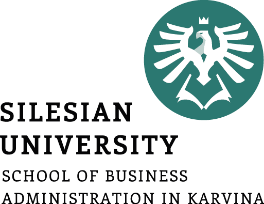 long-term trends stimulating further development of logistics: 
further growth in individualization of demand
internationalization and globalization of markets
shortening product life cycles
further growth of automation in logistics processes
further development of integrated production systems
further development of logistics information and management systems
need to reduce the capital tie in stocks
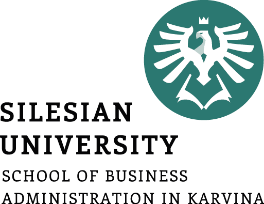 tendencies in the development of logistics and its organization in the company:
priority of enterprise-level logistics
increasing importance of JIT philosophy (will be subject of a separate lecture)
declining number of suppliers
dominance of communication systems
providing transport by forwarders
outsourcing of handling activities
constant number of logistics staff
maintaining a high level of logistics costs
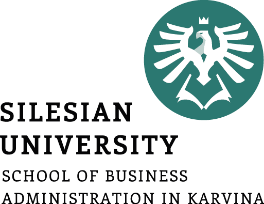 growth in demand for services provided by "logistics companies„
growth in demand for complex logistics services
criterion for selecting a logistics company is reliability of supply, logistics costs and prices, delivery time, density of transport network, possible frequency of transport, number of losses and damage, logistics know-how, fast processing of complaints, minimum size of business, customer care
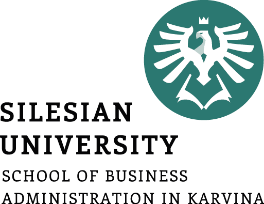 Organization of company logistics

there is no universal appropriate solution
link between logistics and marketing is particularly important
establishment of a logistics organizational unit does not automatically assume that the company's prosperity will increase
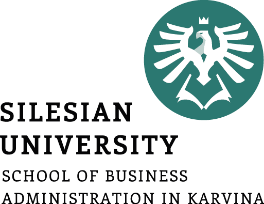 two basic organizational arrangements:
establishment of the post of logistics director:
works closely with the Marketing Director, Production and Finance Director
report directly to the director of the company
isolation of the logistics departament
creation of permanent working groups:
members are managers of individual in-house departments
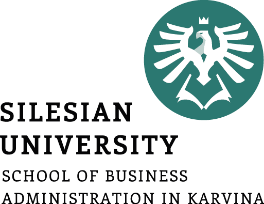 The following set of questions helps to identify the need to apply logistics knowledge in the company:

Are there problems with the deadline for order fulfillment?
Is a competitive level of service provided to customers?
Is there a constant need to solve conflicts in the management of the material flow of a company?
Are the costs of doing business relatively high?
Is there a lot of capital in stock?
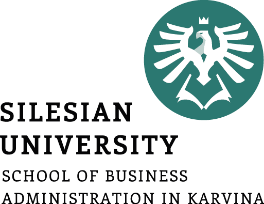 supply chain
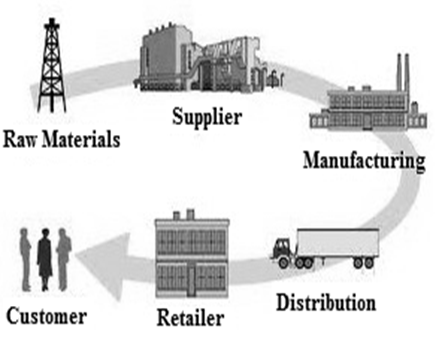 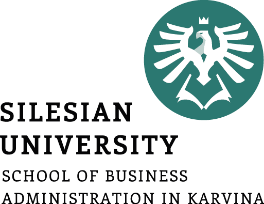 Supply Chain Management (SCM):
basic question: What, when, where and how to produce, how to transport etc. so that the requirements of the final customer are met at the required level?
usually only the direct supplier of goods to the end customer knows the answer
other chain links mostly rely on mediated information and on their own predictions
demand of end customers is becoming more random
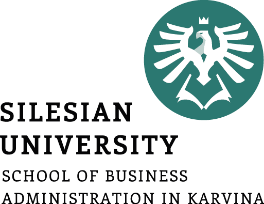 coordination and cooperation among the individual links in the chain:
shortening delivery time
reduction of stock
reducing the total cost of the supply system
achievement of synergies and elimination of the negative effects associated with the lack or complete absence of coordination and cooperation among elements of the system
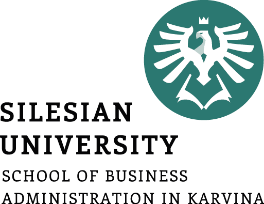 planning and management all activities that require resource search, purchasing, resource transformation and other logistics activities
integration functions and responsibility for interconnecting business processes
need to use modern means of communication:
in the exchange of information in the supply system
in the implementation of modern logistics approaches 
coordination with production, marketing, sales, product design, financing and information technology
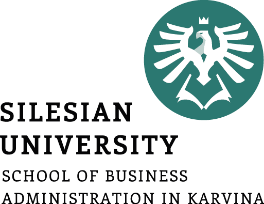 logistics is the part of supply chain management that plans, implements and manages effectively and efficiently:
forward and backward flows
storage of goods, services and relevant information from the place of origin to the place of consumption to meet customer requirements
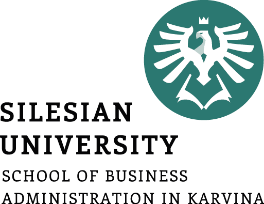 typical controlled logistics activities:
transport
fleet management
storage
material handling
fulfillment of orders
logistics network design
stocks
supply and demand planning
management of logistics service providers
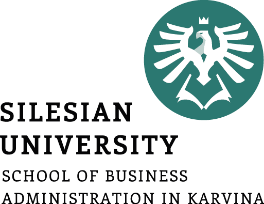 logistics also includes:
resource search and purchase
production planning and scheduling
packaging, assembly and customer service
involvement of logistics at all levels of planning and implementation:
strategic
operative
tactical
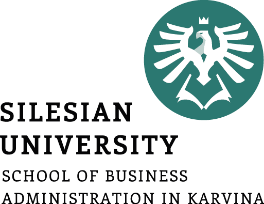 Supply systems with large series, resp. mass production (car factories)

framework contracts for a longer period of time
changes in deliveries are handled daily at the operational level - usually a change in the order of several pieces
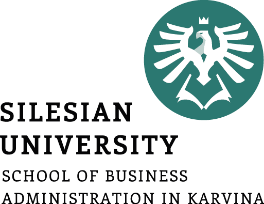 Supply systems of retail chains

wholesale organizations usually obtain information about demand from the development of orders of retail, which orders goods mostly in varying quantities and on different ordering dates
planning of the necessary performance increases upstream of the material flow (labeled „bull-whip“ effect, „roller coaster“ effect, supply chain nervousness, chain effect, amplification effect or Forrester effect)
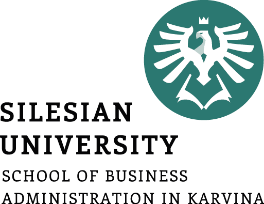 Summary of the lecture
You can:
Define  logistics goals
Describe the supply chain and management requirements 
Classify logistics from different points of view
Explain the role of logistics in the company
Present the possibilities of organization of logistics in the company
Briefly describe methods of logistics